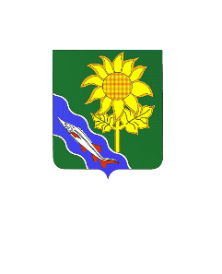 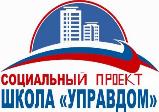 СОЦИАЛЬНЫЙ ПРОЕКТ «ШКОЛА УПРАВДОМ Ейского района»ТЕМА «Результаты внеплановых выездных проверок по содержанию общего имущества в многоквартирных домах, разъяснения  законодательства по предоставлению коммунальных услуг и иным вопросам»
Течь крыши в МКД по ул. Ростовская,166 г. Ейска (до и после)
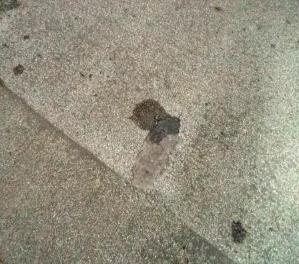 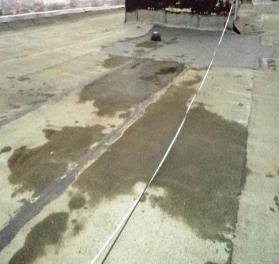 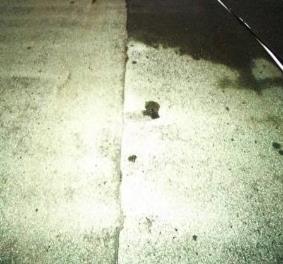 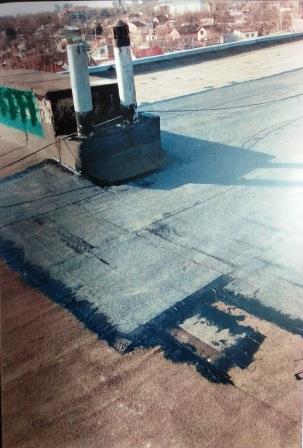 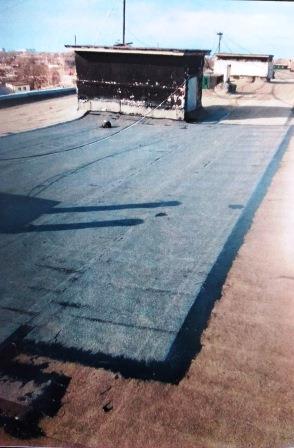 Течь крыши в МКД
является  нарушением  пунктов  п. 4.6.1.1, п. 4.6.1.2, п. 2.2.6. Правил  и  норм  технической эксплуатации жилищного  фонда, утвержденных  постановлением  Госстроя Российской Федерации 
от 27 сентября 2003 г. № 170  
«Заявки на неисправность инженерного оборудования или конструкций должны рассматриваться в день их поступления, не позднее чем на следующий день должно быть организовано их устранение». 
«Неисправность конструктивных элементов и оборудования – Протечки в отдельных местах кровли, предельный срок выполнения ремонта – 1 сут.».
Течь крыши в МКД
является нарушением ч. 1, ч. 2.3 ст. 161 ЖК РФ, ч. 2 ст. 162 ЖК РФ, п.п. «з» п.11 Правил содержания общего имущества в многоквартирном доме, утвержденных постановлением Правительства РФ от 13.08.2006 года № 491, п. 7 раздел I Минимального перечня услуг и работ, необходимых для обеспечения надлежащего содержания общего имущества в многоквартирном доме, утвержденного постановлением Правительства РФ от 03.04.2013 года № 290.
Ремонт отмостки вокруг МКД по ул. Р. Люксембург,6 г. Ейска (до)
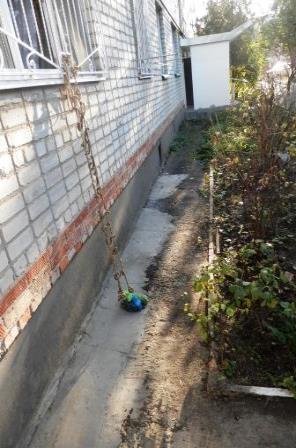 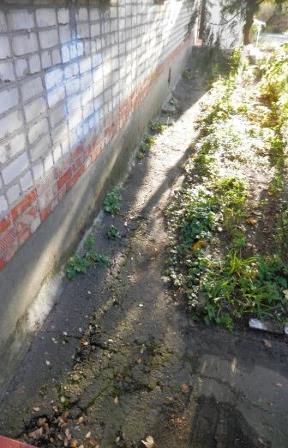 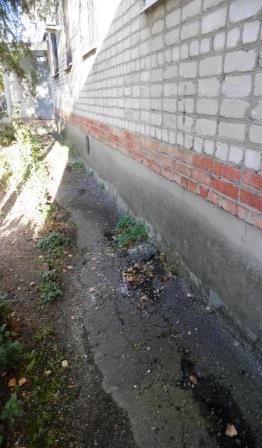 Ремонт отмостки вокруг МКД по ул. Р. Люксембург,6 г. Ейска (до)
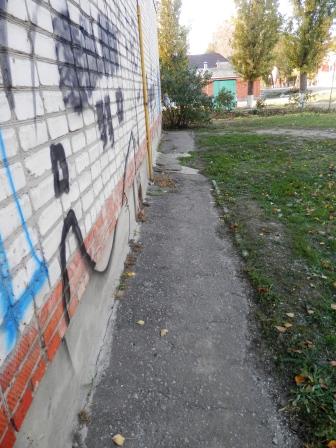 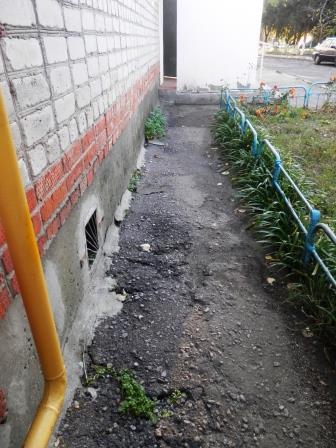 Ремонт отмостки вокруг МКД по ул. Р. Люксембург,6 г. Ейска (после)
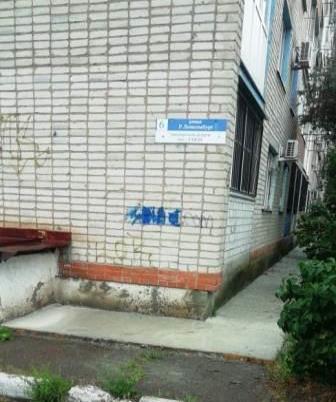 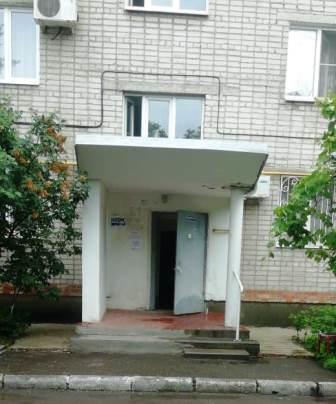 Ремонт отмостки вокруг МКД по ул. Р. Люксембург,6 г. Ейска (после)
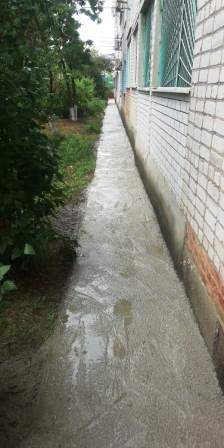 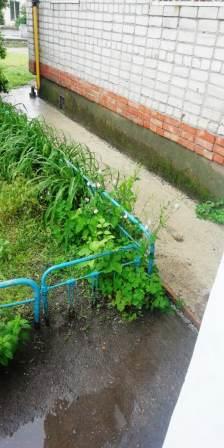 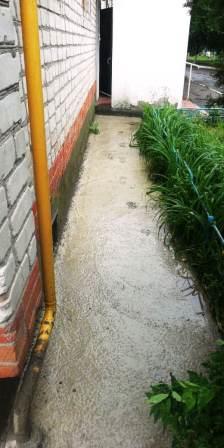 отмостка  имеет выбоины, просадку, также имеются трещины, частичное разрушение, что является нарушением требований пункта 4.1.7 правил и норм технической эксплуатации  жилищного фонда, утвержденных постановлением Госстроя РФ от 27 сентября 2003 года № 170.
Согласно подпункту «б» пункта 2.1.5 постановления Госстроя РФ от 27 сентября 2003 года № 170 организация по обслуживанию жилищного фонда на основании актов осмотров и обследования должна в месячный срок уточнить объемы работ по текущему ремонту (по результатам весеннего осмотра на текущий год и осеннего осмотра - на следующий год), а также определить неисправности и повреждения, устранение которых требует капитального ремонта. Принятие решений о текущем ремонте общего имущества в многоквартирном доме относится к компетенции общего собрания собственников помещений в многоквартирном доме (пункт 4.1 части 2 статьи 44 ЖК РФ).
Предоставление коммунальных услуг по водоснабжению и электроснабжению
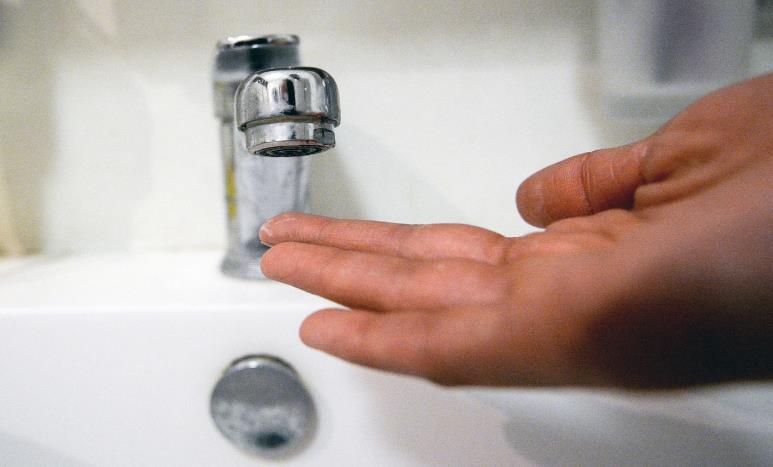 Предоставление коммунальных услуг по водоснабжению
За каждый час превышения допустимой продолжительности перерыва подачи холодной воды, исчисленной суммарно за расчетный период, в котором произошло превышение, размер платы за коммунальную услугу за такой расчетный период снижается на 0,15 процента размера платы, определенного за такой расчетный период в соответствии с приложением № 2 к Правилам предоставления коммунальных услуг собственникам и пользователям помещений в многоквартирных домах и жилых домов, утвержденным постановлением Правительства Российской Федерации от 6 мая 2011 г. № 354 (далее - Правила), с учетом положений раздела IX Правил.
Давление в системе холодного водоснабжения в точке водоразбора (кран в жилом помещении) : в многоквартирных домах и жилых домах - от 0,03 Мпа (0,3 кгс/кв. см) до 0,6 Мпа (6 кгс/кв. см); у водоразборных колонок - не менее 0,1 Мпа (1 кгс/кв. см).Отклонение давления не допускается.
Требование к качеству коммунальной услуги по горячему водоснабжению
Бесперебойное круглосуточное горячее водоснабжение в течение года.
Допустимая продолжительность перерыва подачи горячей воды:
8 часов (суммарно) в течение 1 месяца, 4 часа единовременно, при аварии на тупиковой магистрали - 24 часа подряд.
Требование к качеству коммунальной услуги по горячему водоснабжению
За каждый час превышения допустимой продолжительности перерыва подачи горячей воды, исчисленной суммарно за расчетный период, в котором произошло указанное превышение, размер платы за коммунальную услугу за такой расчетный период снижается на 0,15 процента размера платы, определенного за такой расчетный период в соответствии с приложением №2 к Правилам, с учетом положений раздела IX Правил от 6 мая 2011 г. № 354
Требование к качеству коммунальной услуги по горячему водоснабжениюДопустимое отклонение температуры горячей воды в точке водоразбора от температуры горячей воды в точке водоразбора, соответствующей требованиям Законодательства  Российской Федерации о техническом регулировании:в ночное время (с 0.00 до 5.00 часов) - не более чем на 5°С;в дневное время (с 5.00 до 00.00 часов) - не более чем на 3°С.
Требование к качеству коммунальной услуги по горячему водоснабжениюДавление в системе горячего водоснабжения в точке разбора - от 0,03 Мпа (0,3 кгс/кв. см) до 0,45 Мпа (4,5 кгс/кв. см).Отклонение давления в системе горячего водоснабжения не допускается.
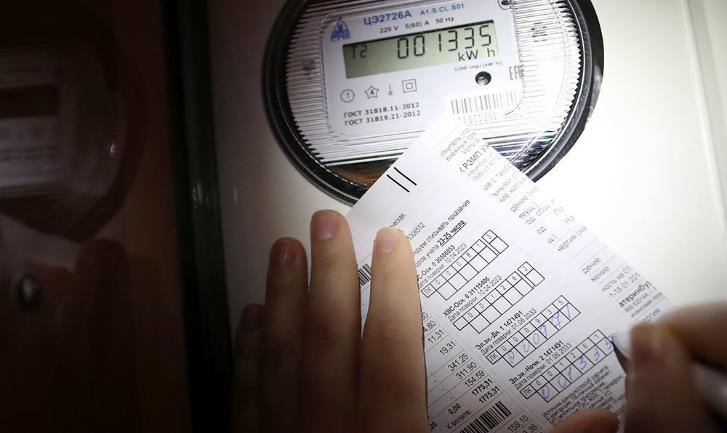 Требование к качеству коммунальной услуги по электроснабжению
Требование к качеству коммунальной услуги по электроснабжению:Бесперебойное круглосуточное электроснабжение в течение года.Допустимая продолжительность перерыва электроснабжения:2 часа - при наличии двух независимых взаимно резервирующих источников питания;24 часа - при наличии 1 источника питания.За каждый час превышения допустимой продолжительности перерыва электроснабжения, исчисленной суммарно за расчетный период, в котором произошло указанное превышение, размер платы за коммунальную услугу за такой расчетный период снижается на 0,15 процента размера платы, определенного за такой расчетный период в соответствии с приложением № 2 к Правилам, с учетом положений раздела IX Правил.
Порядок установления факта предоставления коммунальных услуг ненадлежащего качества и (или) с перерывами, превышающими установленную продолжительность.
Приостановление или ограничение предоставления коммунальных услуг.